City Pave
Developed by:
Adrian Flores, Allen Atienza, Andrew Gonzalez, Bryan Chu, Christian Esqueda, Christopher Ortega, Justin Nim, Kayleen Ponce, Mark Kalaiji, Omar Juarez

Academic Advisor:
	Dr. Negin Forouzesh

Liaison:
	Dr. Mehran Mazari
‹#›
[Speaker Notes: Kayleen Ponce]
What is City Pave?
City Pave is a web page application for pavement design that utilizes AASHTO ’93 and ’98 standards, proper overlay design, review of the Mechanistic Empirical Pavement Design Methodology, perpetual pavement design, porous pavement design and life cycle costing analysis.
The way we do this is by simplifying having to calculate the information that you have
Creating a way to save these calculations and manage them
Allows you to use and access it as long as you have internet
‹#›
[Speaker Notes: Justin- City paves is geared more to city council,engineers, and architects.City Pave is a web based application that performs calculations for pavements. This ranges from calculating material, cost, and design. This application follows the American Association of state Highway and Transportation Officials. Standards from 1993 and 1998 to performs its calculations. This programs also saves the values that are enter to help keep track of the inputted project.

-transition need to be fixed
Ima pass it to bryan now for a quick demo of the website]
User Demo
Presented by Bryan C.
‹#›
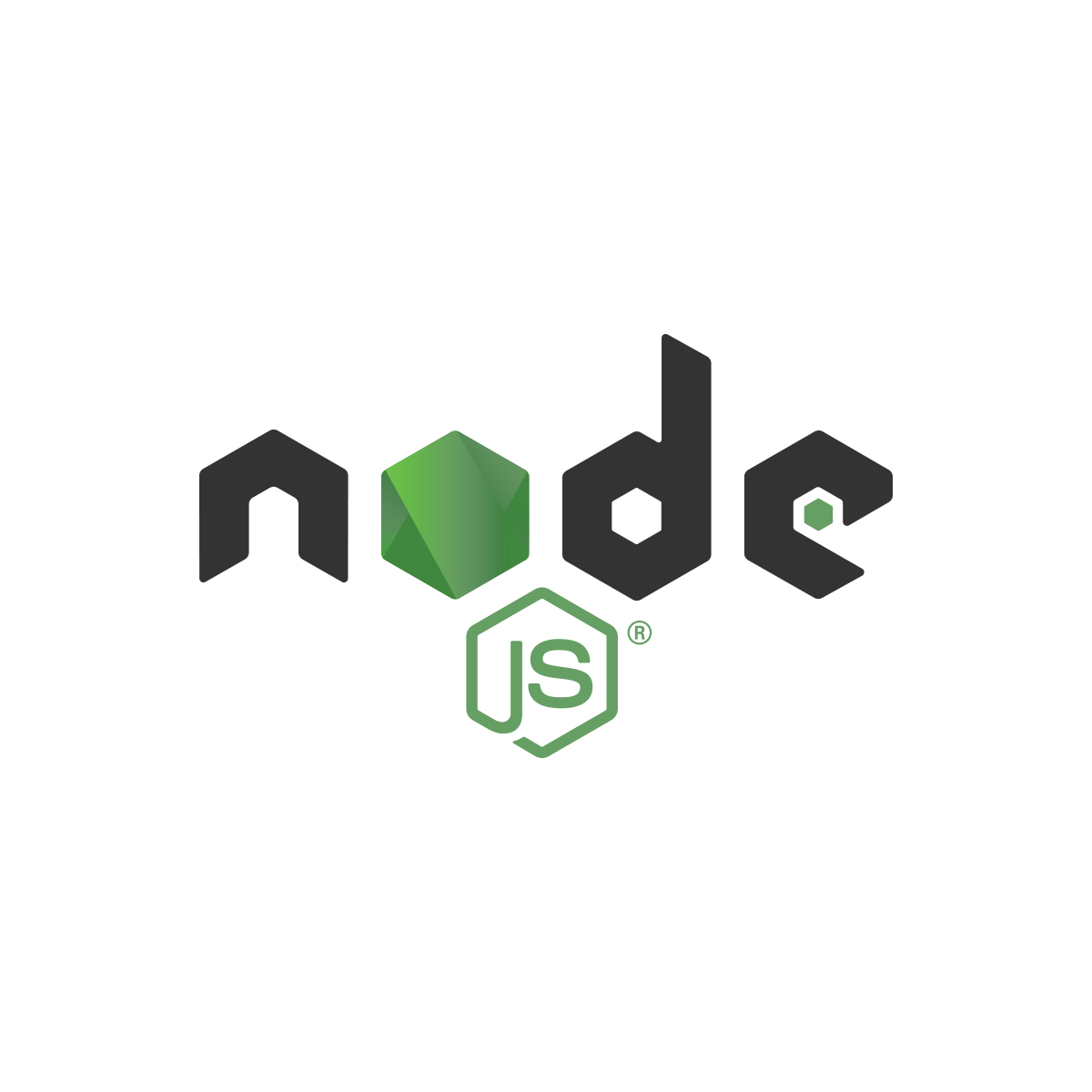 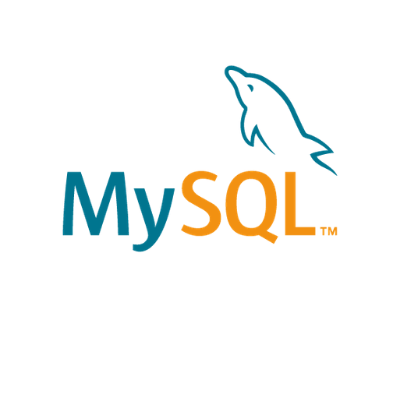 Technologies
Javascript - Node.js
MySQL
Vue.js - Front-End
Express - Back-End
NPM (Node Package Manager)
GitHub
Asana
Discord
Google Drive
Draw.io
AWS (Amazon Web Services)
‹#›
[Speaker Notes: Mark]
Development Process
This documentation is what we researched on websites .
We took notes on what needed to be improved on these websites
We includes what the sponsor wanted us to add to the website that we were going to design
We took note of features that we liked about the websites we looked at.
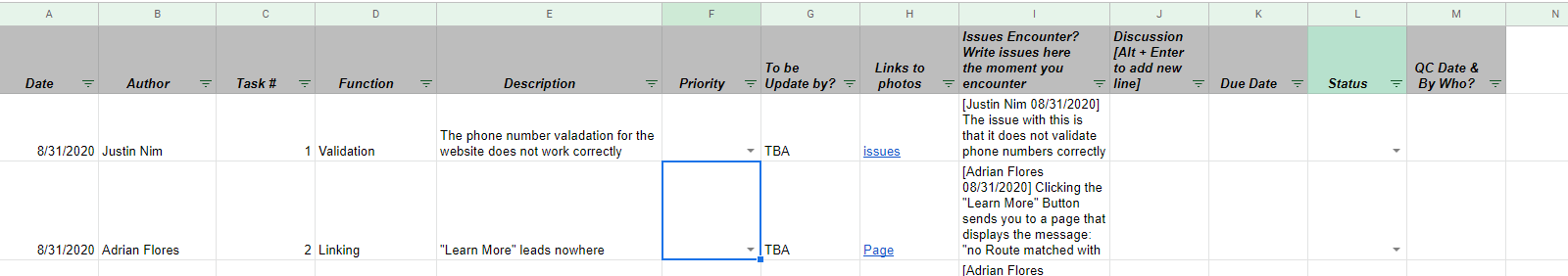 ‹#›
[Speaker Notes: Justin
Paveapp.com,pavexpress, and ucda]
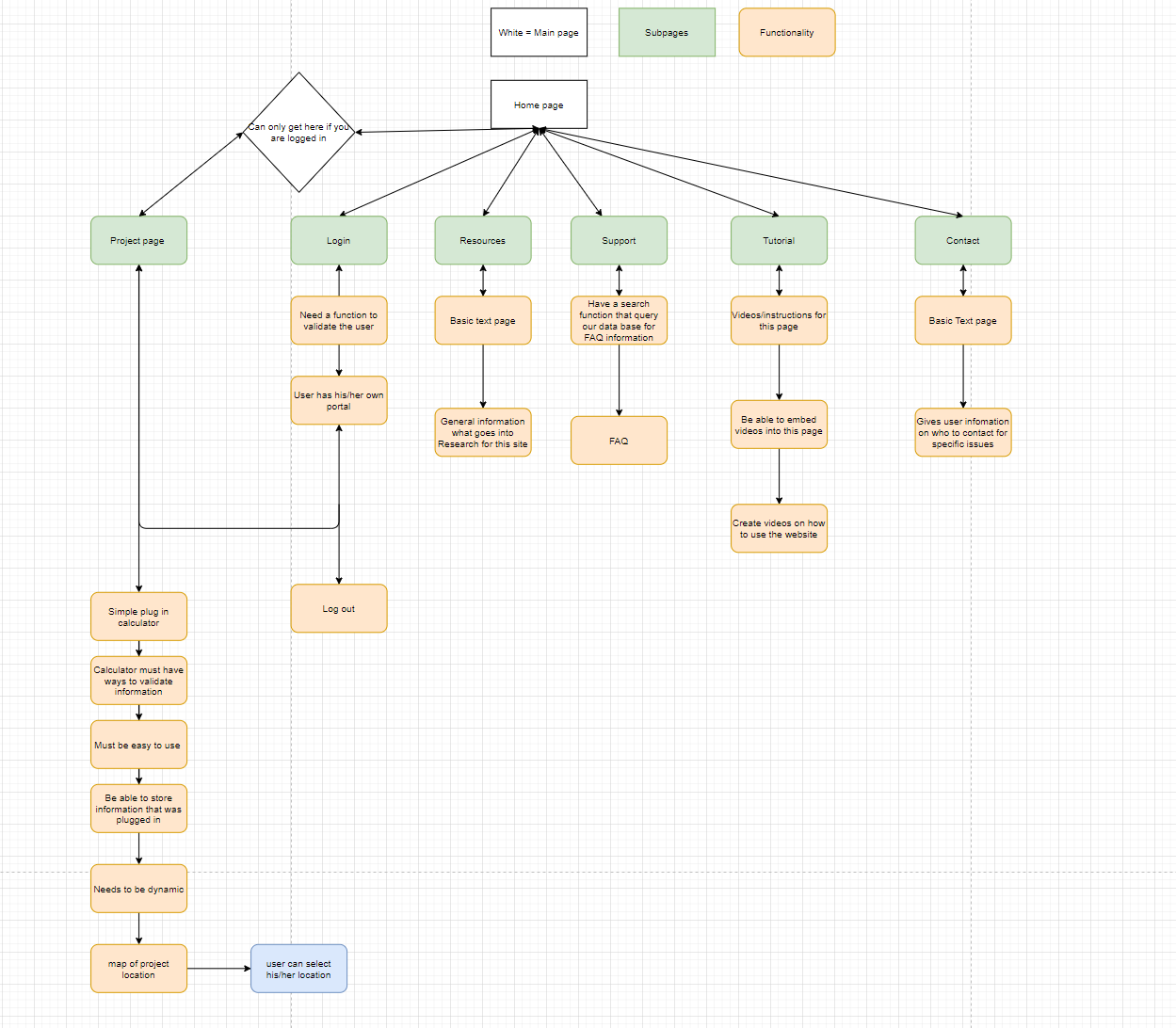 ‹#›
[Speaker Notes: Justin]
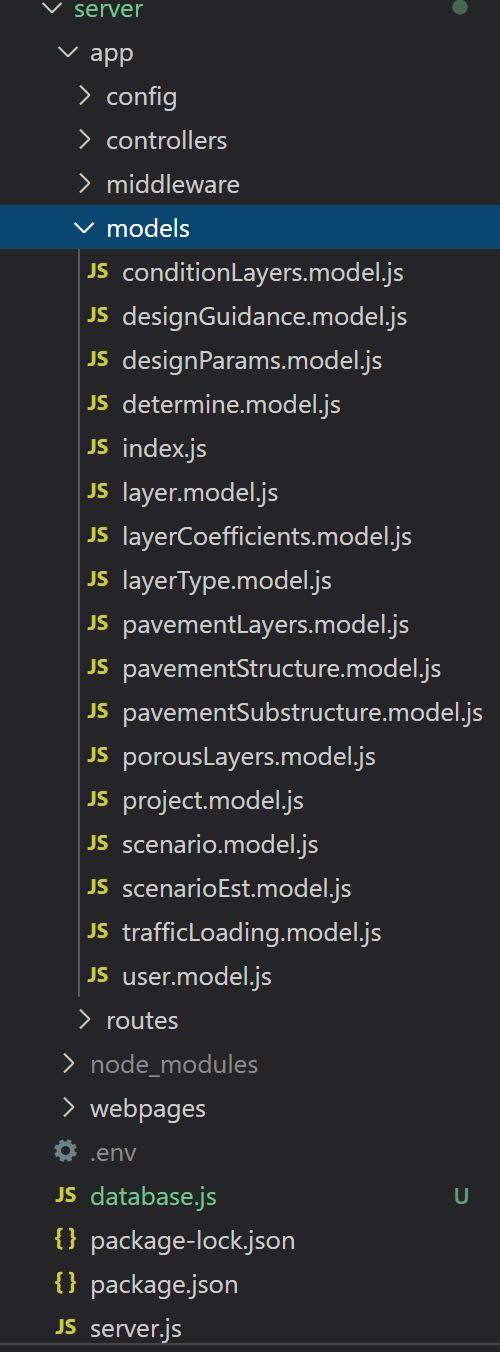 Sequelize
Structure of our project
What kind of database? Why sequelize?
Challenges and difficulties
‹#›
[Speaker Notes: chris]
Table Models
Our table structures
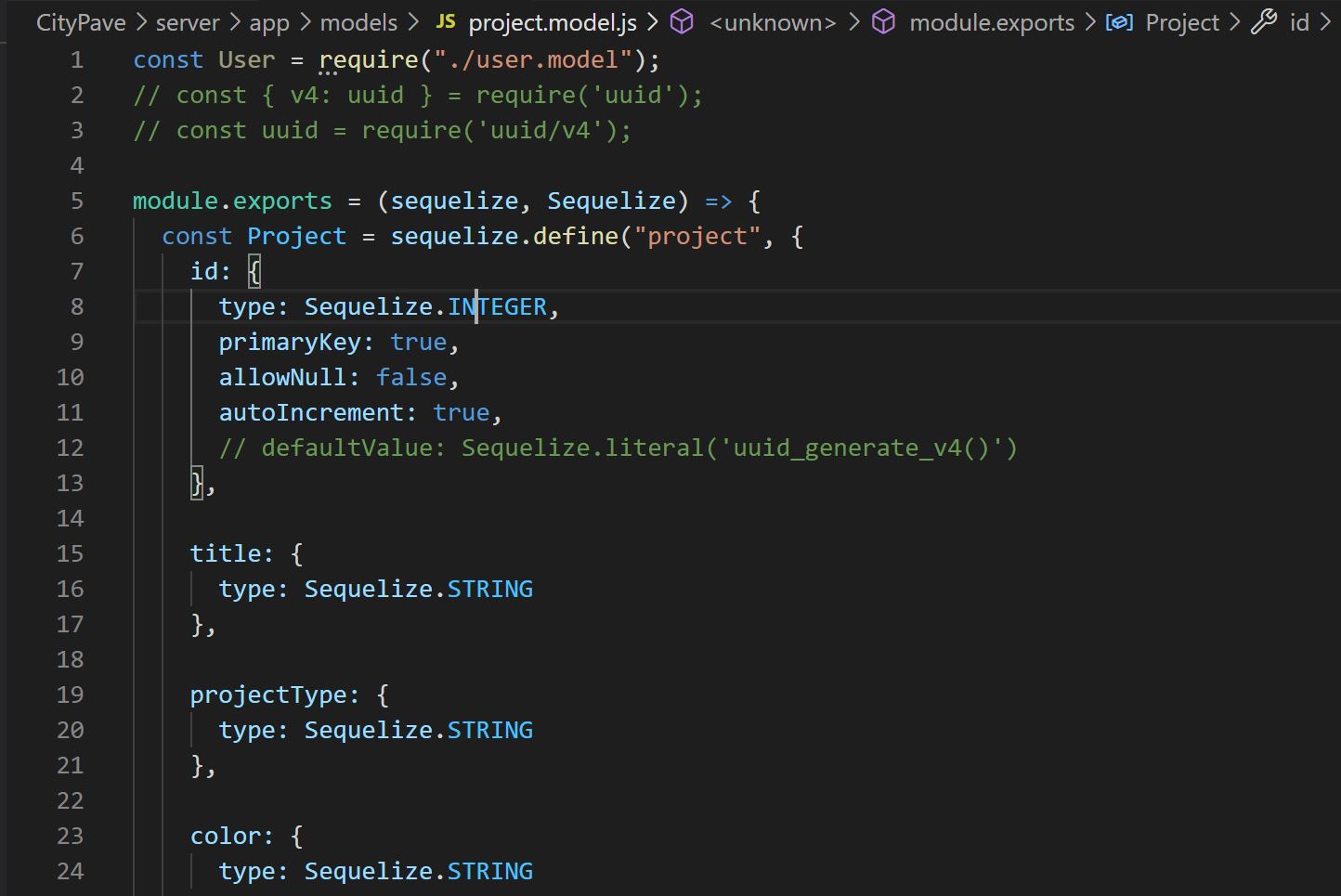 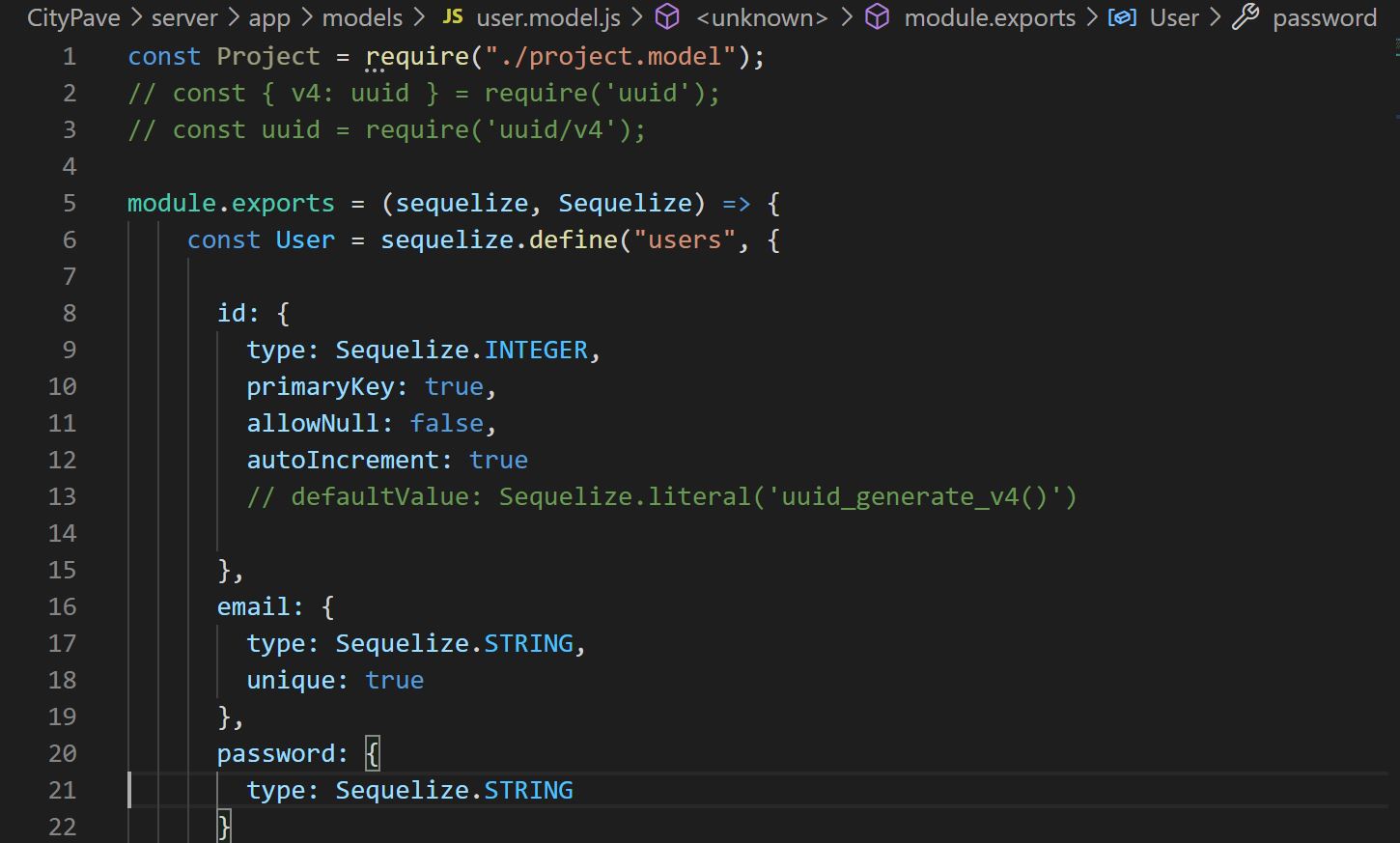 ‹#›
[Speaker Notes: Chris]
Project Page
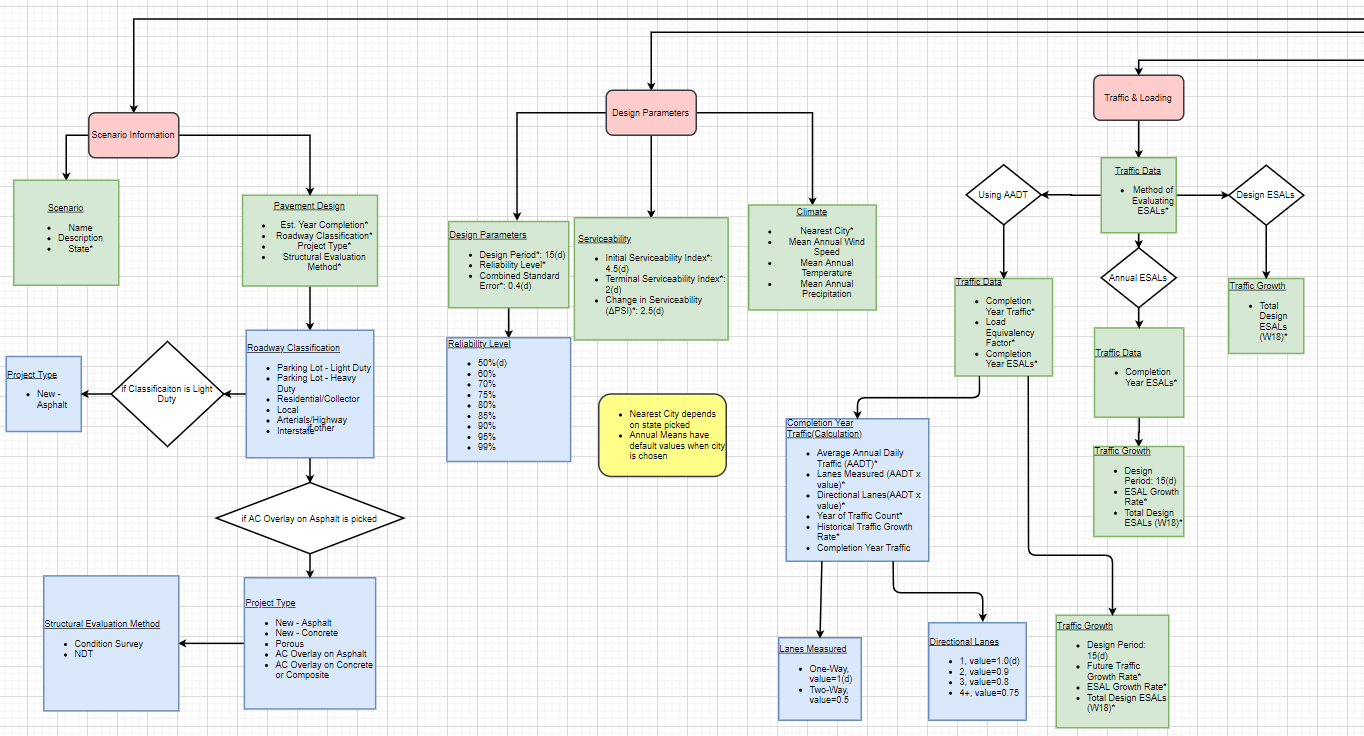 ‹#›
[Speaker Notes: Allen]
Project Page cont.
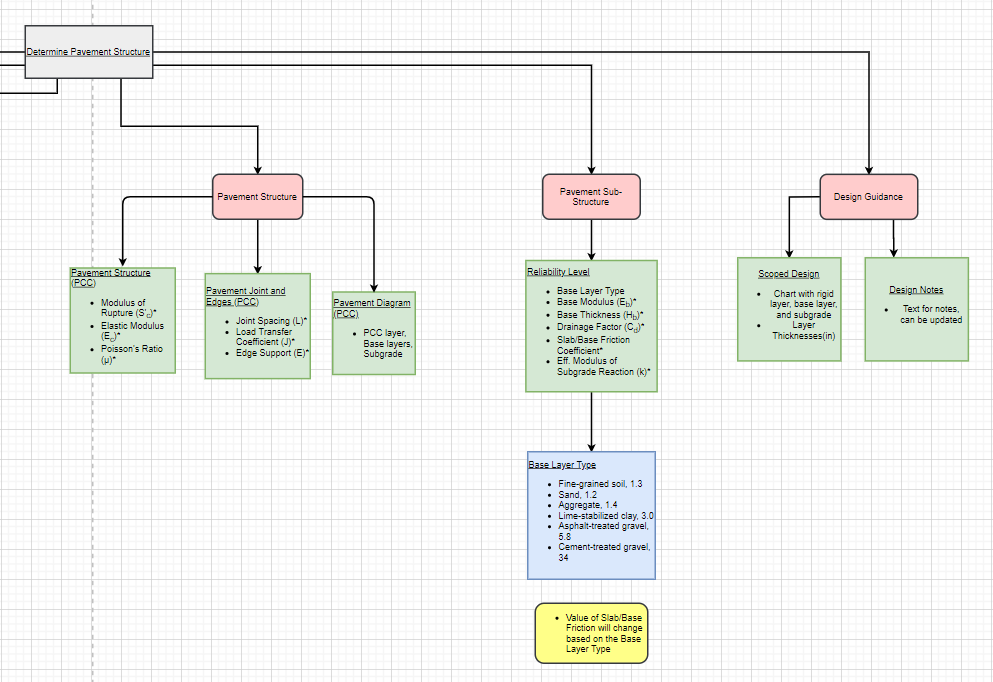 ‹#›
[Speaker Notes: Allen]
Project Models
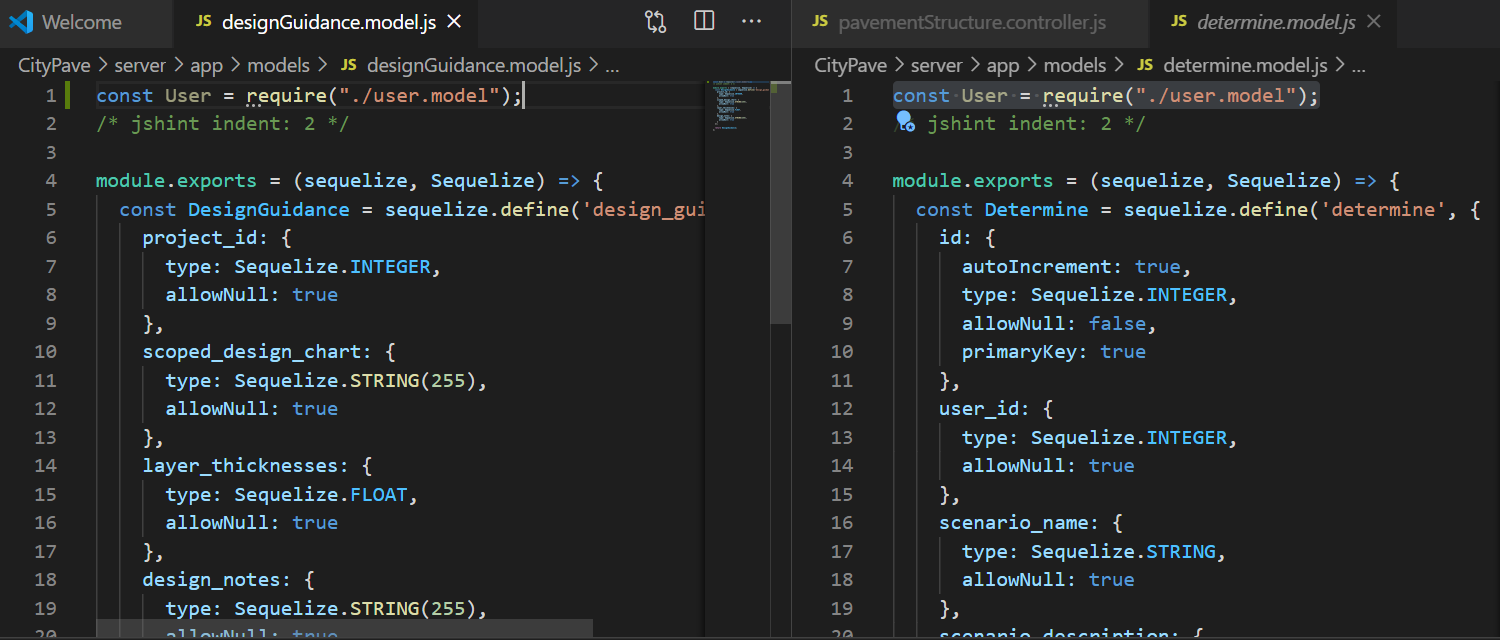 ‹#›
[Speaker Notes: Allen]
Demo
Register accounts and Login page (Christian E.)
Projects page and how it works (Bryan C.)
Design Principles and Scenario Forms (Adrian F.)
Contact Page (Omar J.)
‹#›
[Speaker Notes: adrian]
Upcoming Features for Spring 2021
Create tables for remaining 3 scenarios 
Further improve actions on Projects
Add images to the Pages
reCAPTCHA box for Identification
Tooltips
Remember me
Password reset
Calculations
Map view
Mobile version
New design for the front end
‹#›
[Speaker Notes: Andrew]
Tooltips
Provides additional information and “tips” to the user
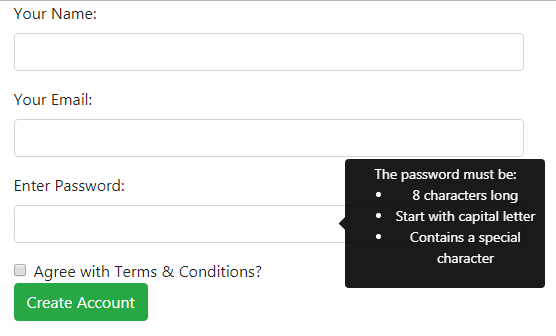 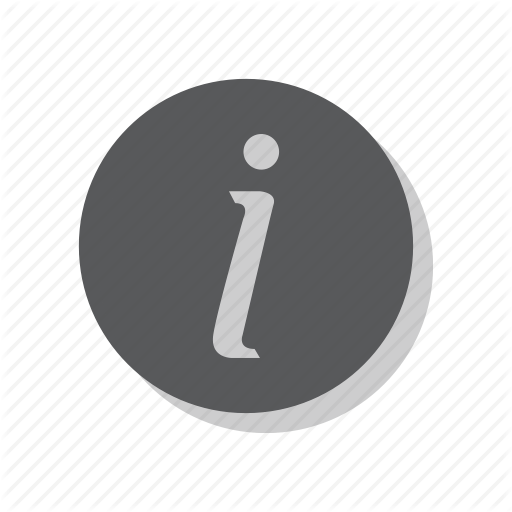 ‹#›
[Speaker Notes: Andrew]
Remember me
Saves login information to automatically sign users in, upon return to the website
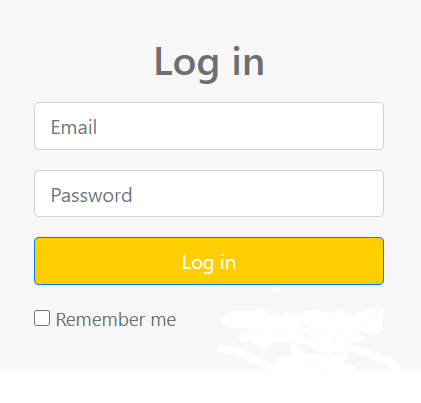 ‹#›
[Speaker Notes: Andrew]
Password reset
Essential function to any website requiring a password for logging in
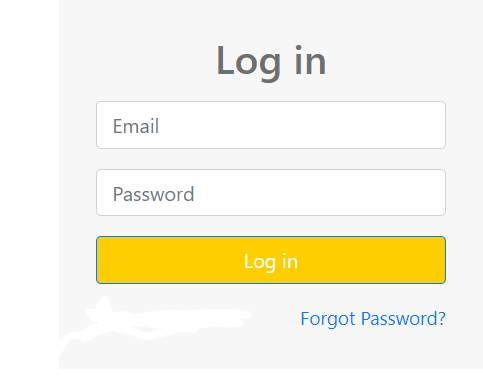 ‹#›
[Speaker Notes: Andrew]
Calculations
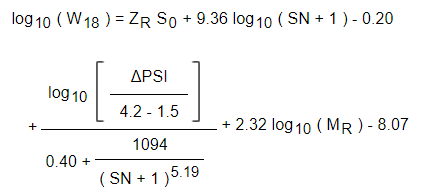 All calculations given by the liaison will be implemented into the website in order to give the user the results in an accurate and precise way
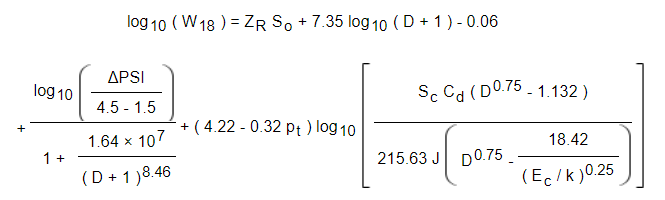 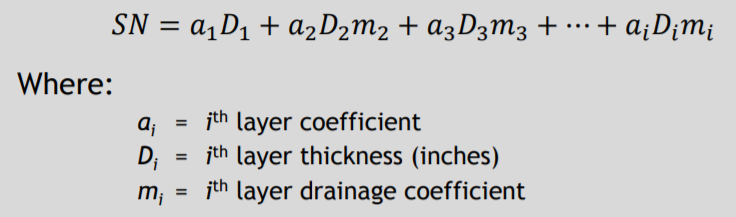 ‹#›
[Speaker Notes: Andrew]
Map view
Map view will be based within both the cards used for the project and when choosing a location for the project
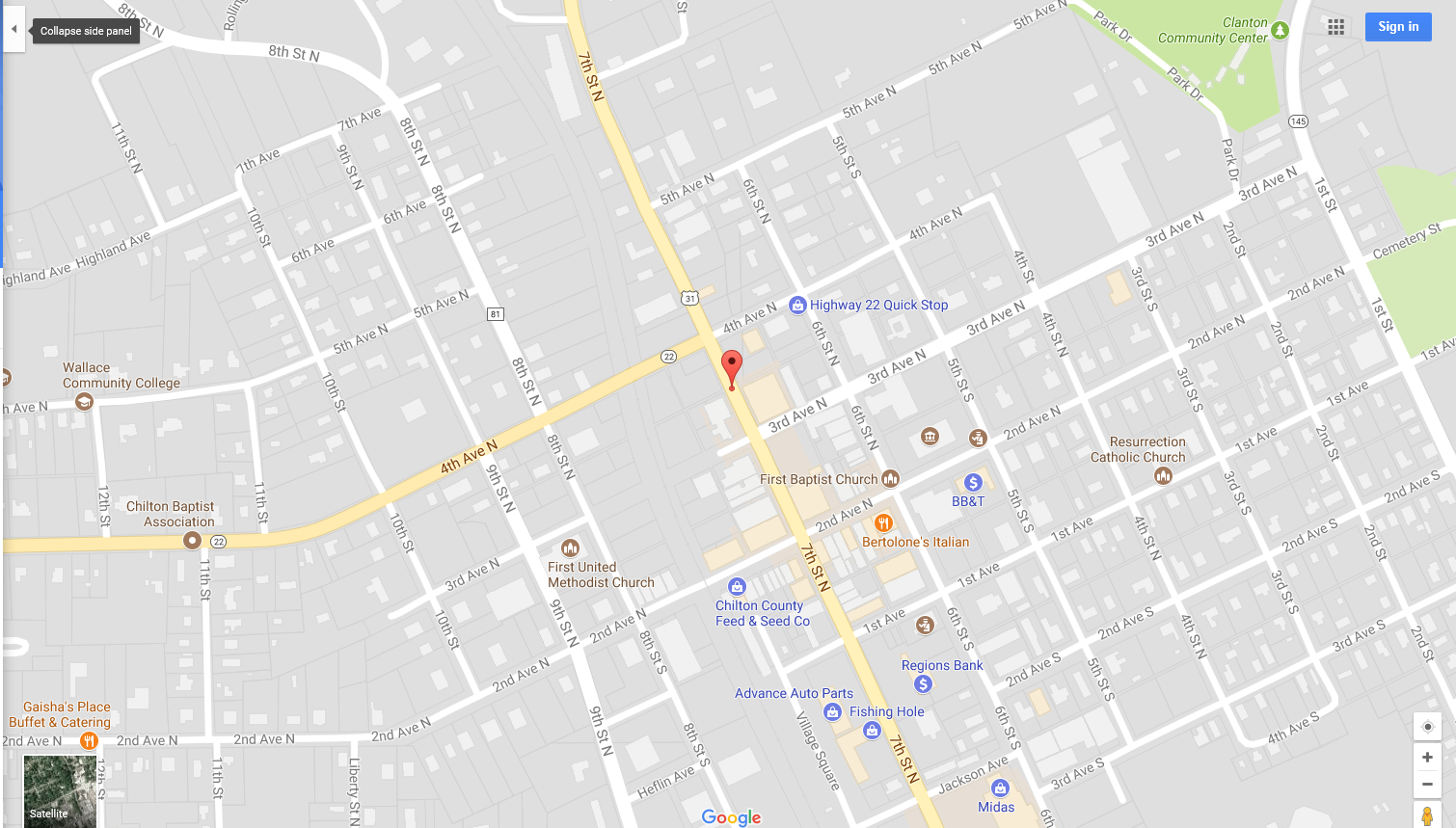 ‹#›
[Speaker Notes: Andrew]
Mobile application
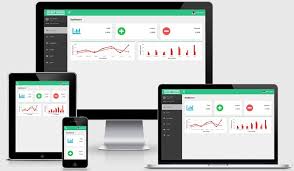 This application will not be an app, instead the current web application will be made responsive when accessed through a mobile device
Will be accessible via phone/tablet
‹#›
[Speaker Notes: Andrew]
Create 3 Project Types / Tables
Analyze Pavement Structure
Estimate Material Costs
Calculate Life-Cycle Cost
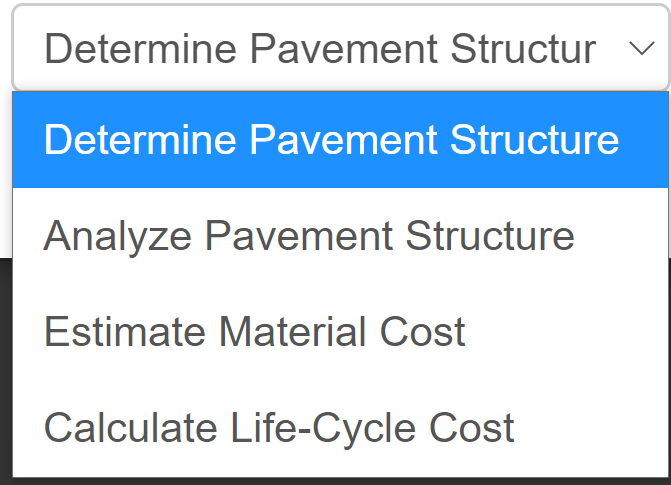 ‹#›
[Speaker Notes: Kayleen Ponce]
Add Actions in Projects
Copy
Sharing
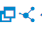 ‹#›
[Speaker Notes: Kayleen Ponce]
Adding Images to the Pages / Logo
Adding Images to the Pages
Adding a Logo
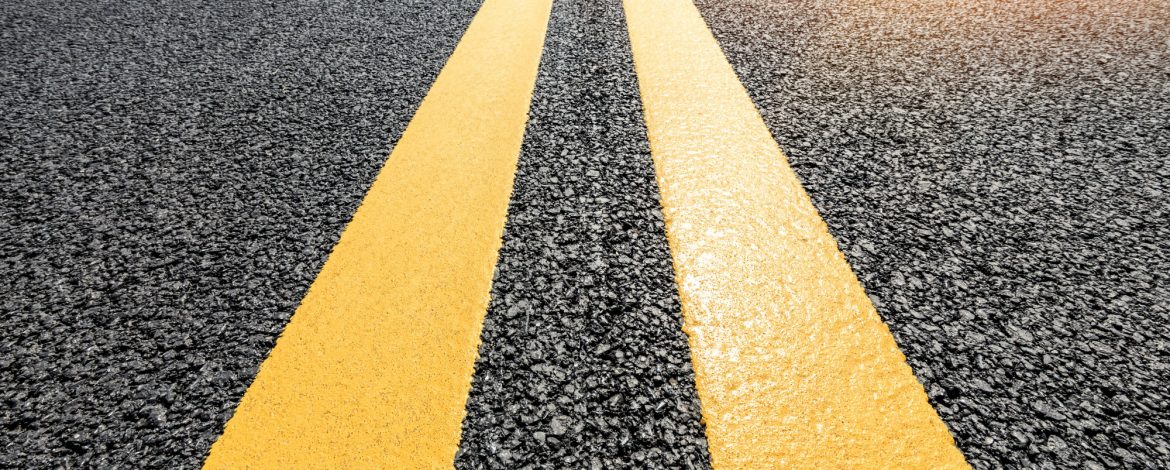 ‹#›
[Speaker Notes: Kayleen Ponce]
reCAPTCHA box for Identification
Checking for Robots
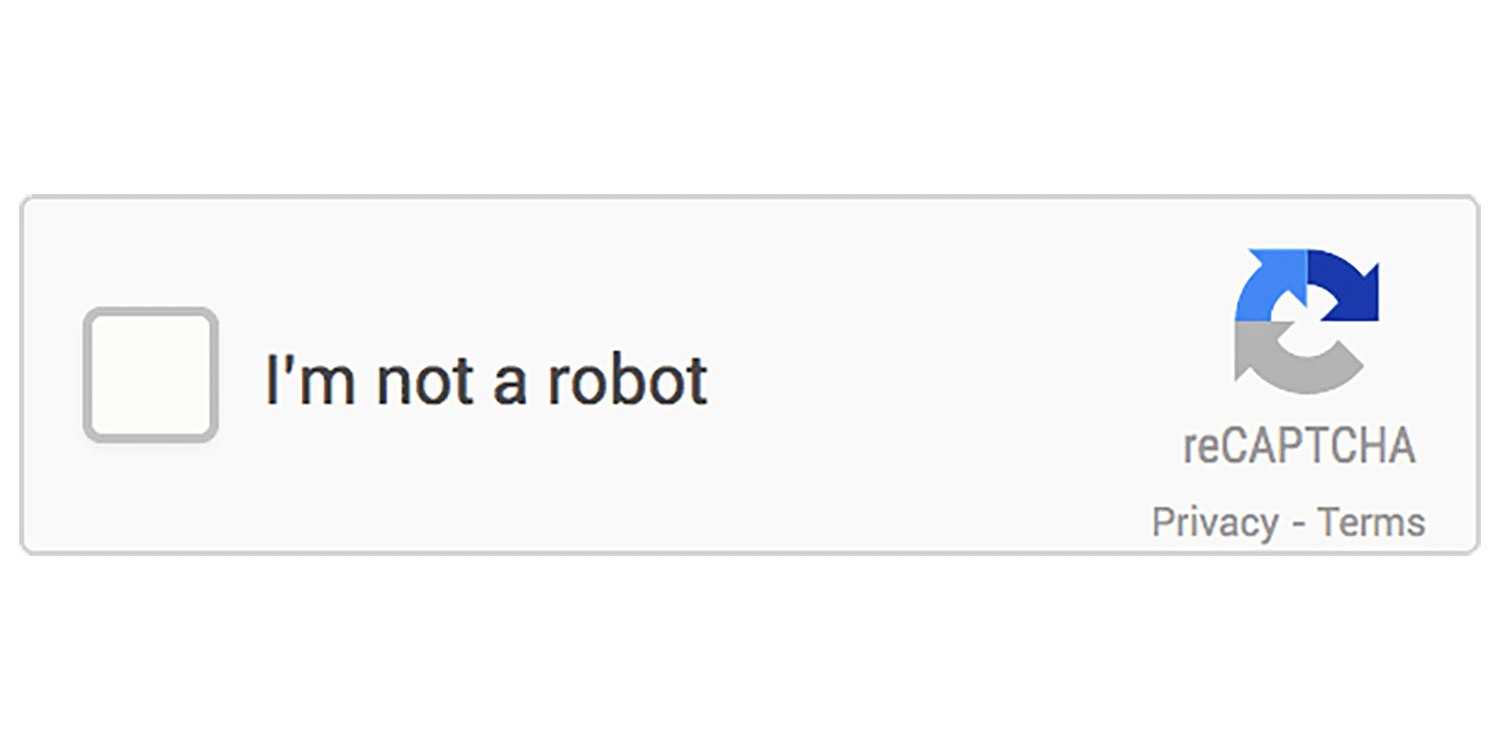 ‹#›
[Speaker Notes: Kayleen Ponce(botting/dossing)]
Questions
‹#›